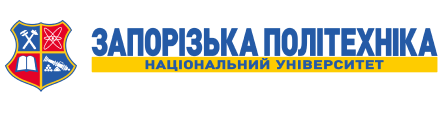 Правила прийому на спеціальності 
053 «Психологія», 231 «Соціальна робота», 232 «Соціальне забезпечення»
в 2023 році
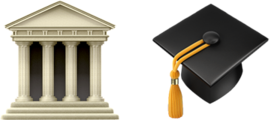 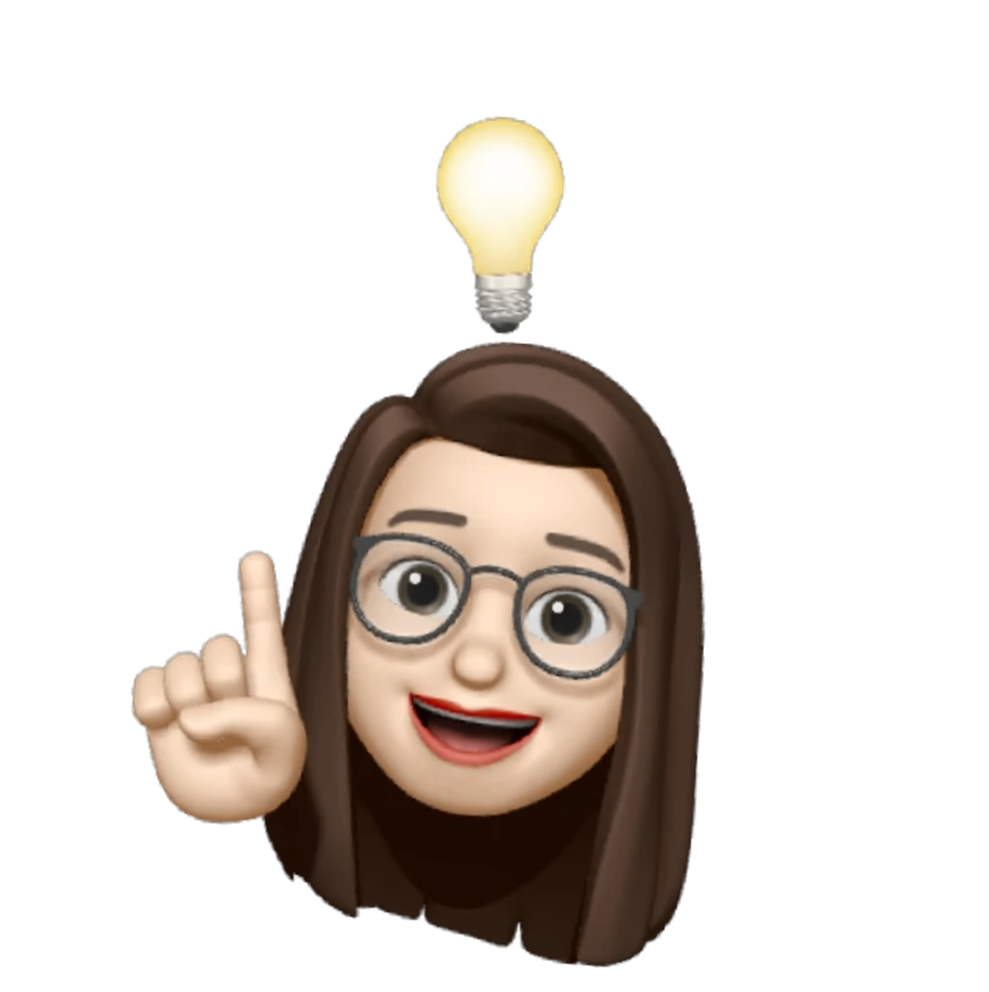 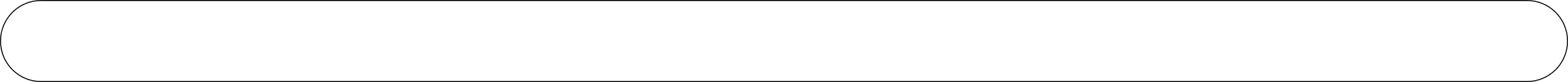 ВСТУП В БАКАЛАВРАТ НА ОСНОВІ ПЗСО, НРК5 ‍
Спеціальності 053, 231, 232
НМТ (2022, 2023р.)


ЗНО (2020, 2021р.)
Бюджет / контракт
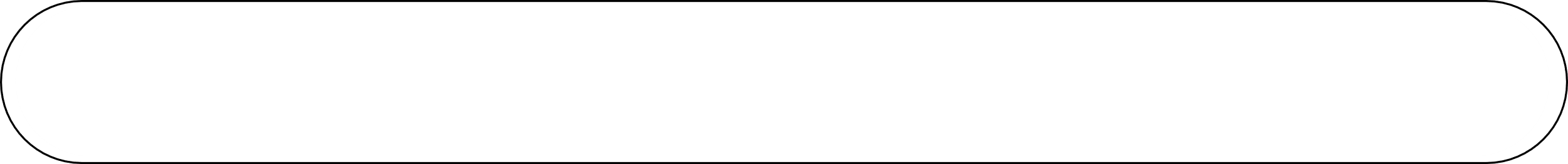 КАЛЕНДАР ВСТУПУ В БАКАЛАВРАТ НА ОСНОВІ ПЗСО, НРК5
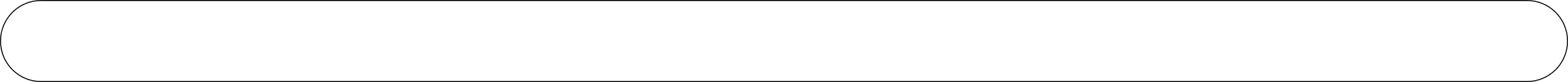 КАЛЕНДАР НМТ 2023 РОКУ‍
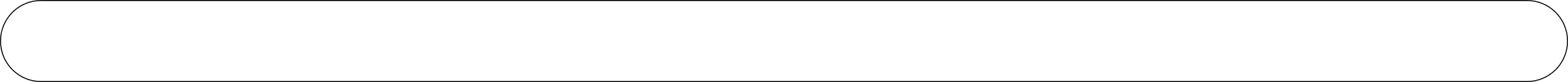 НАЦІОНАЛЬНИЙ МУЛЬТИПРЕДМЕТНИЙ ТЕСТ  2023 РОКУ‍
Комплексний тест з трьох предметів:
Українська мова та	математика	–	обов'язкові  предмети 
Історія України, іноземна мова, біологія, фізика, хімія – за вибором вступника

Один	день,	180	хв.,	результати	тестування  будуть відомі відразу після його закінчення
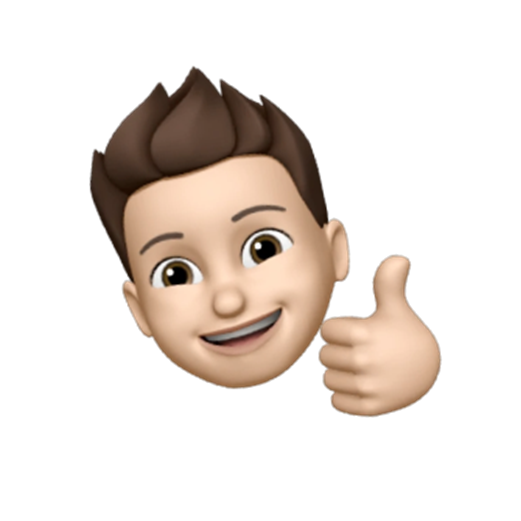 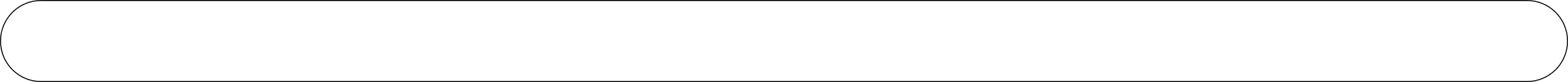 КОНКУРСНИЙ БАЛ‍
К1×П1+К2×П2+К3×П3
+ОУ)хГКхРК
КБ = (
К1+К2+К3
К1, К2, К3 – вагові коефіцієнти
П1, П2, П3 – оцінки НМТ/ЗНО
ОУ – бал за особливі успіхи
ГК- галузевий коефіцієнт
РК – регіональний коефіцієнт
Для вступників на основі НРК5, які подають сертифікати ЗНО 2020, 2021 років
 можуть використовуватися оцінки з двох дисциплін
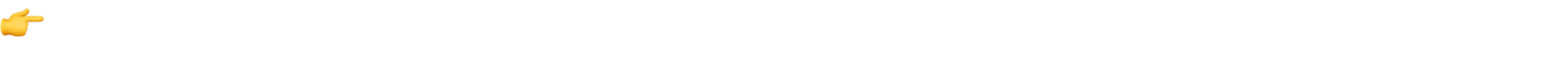 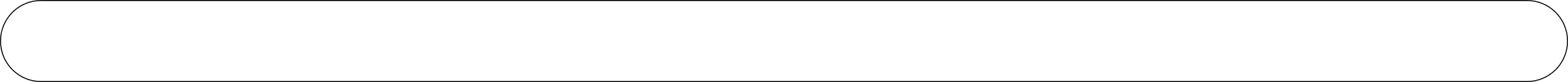 ВСТУП ДО МАГІСТРАТУРИ НА ОСНОВІ БАКАЛАВРА (НРК6) ‍
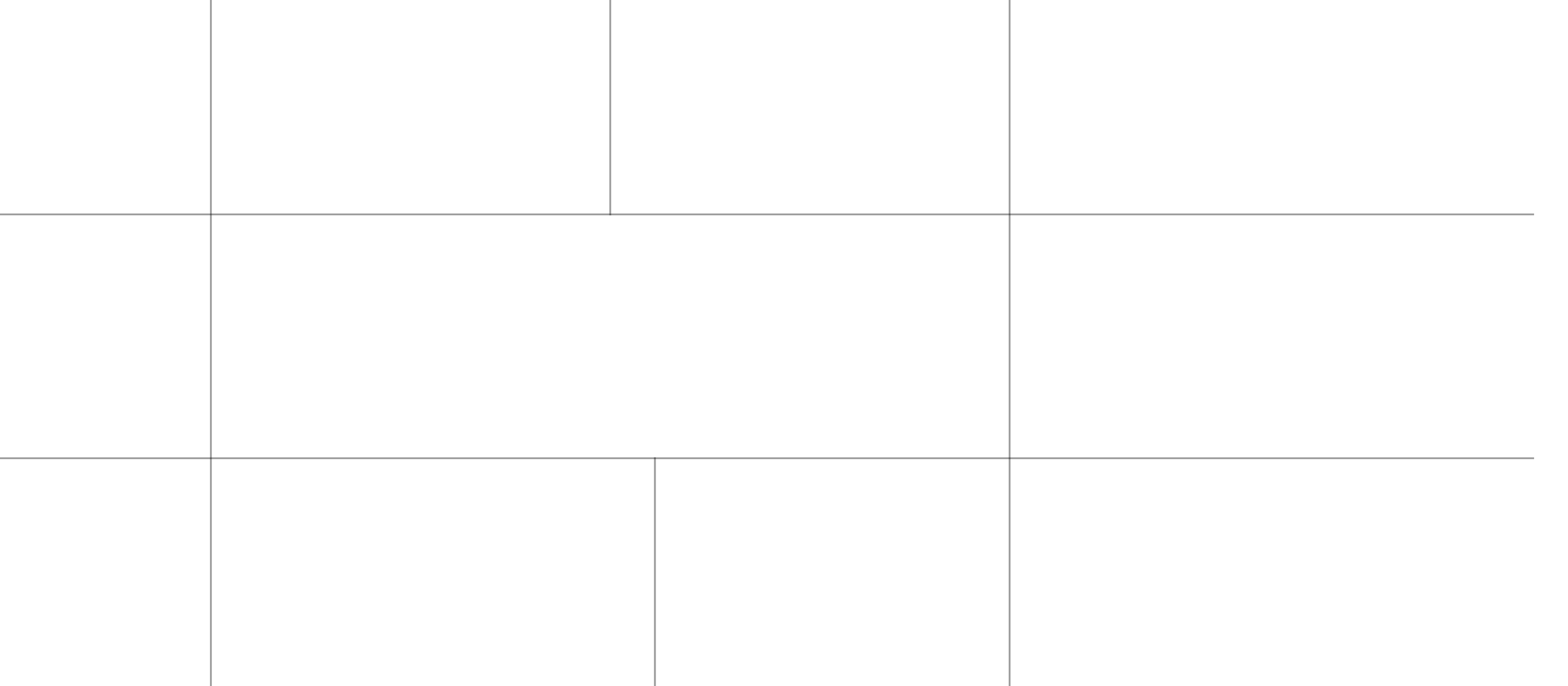 Спеціальності: Соціальна робота, Управління соціальними закладами
Спеціальність: Психологія
ЄВІ (ТЗНК – 0,2; ІМ – 0,2)
Фаховий іспит в університеті (0,6)
ЄВІ (ТЗНК – 0,2; ІМ – 0,2) 
ЄФВВ (0,6)
Бюджет
ЄВІ (ТЗНК –0,2; 
ІМ –0,2) 
Фаховий іспит в університеті (0,6)
ЄВІ (ТЗНК – 0,2; ІМ – 0,2) ЄФВВ (0,6)
Контракт
Для конкурсного відбору при здобутті ступеня магістра на основі НРК7, на місця виключно за кошти фізичних та/або юридичних осіб можуть використовуватись результати співбесіди з іноземної мови (замість ЄВІ) та фахового іспиту (замість ЄФВВ для спеціальності 053).
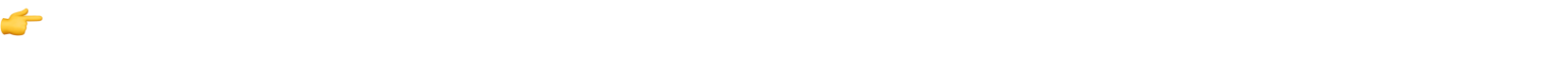 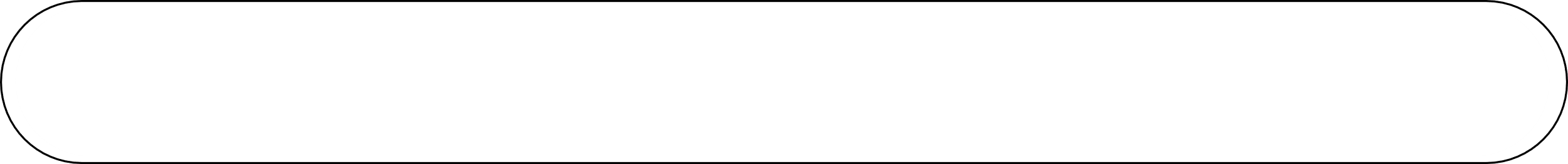 КАЛЕНДАР ЄВІ, ЄФВВ 2023
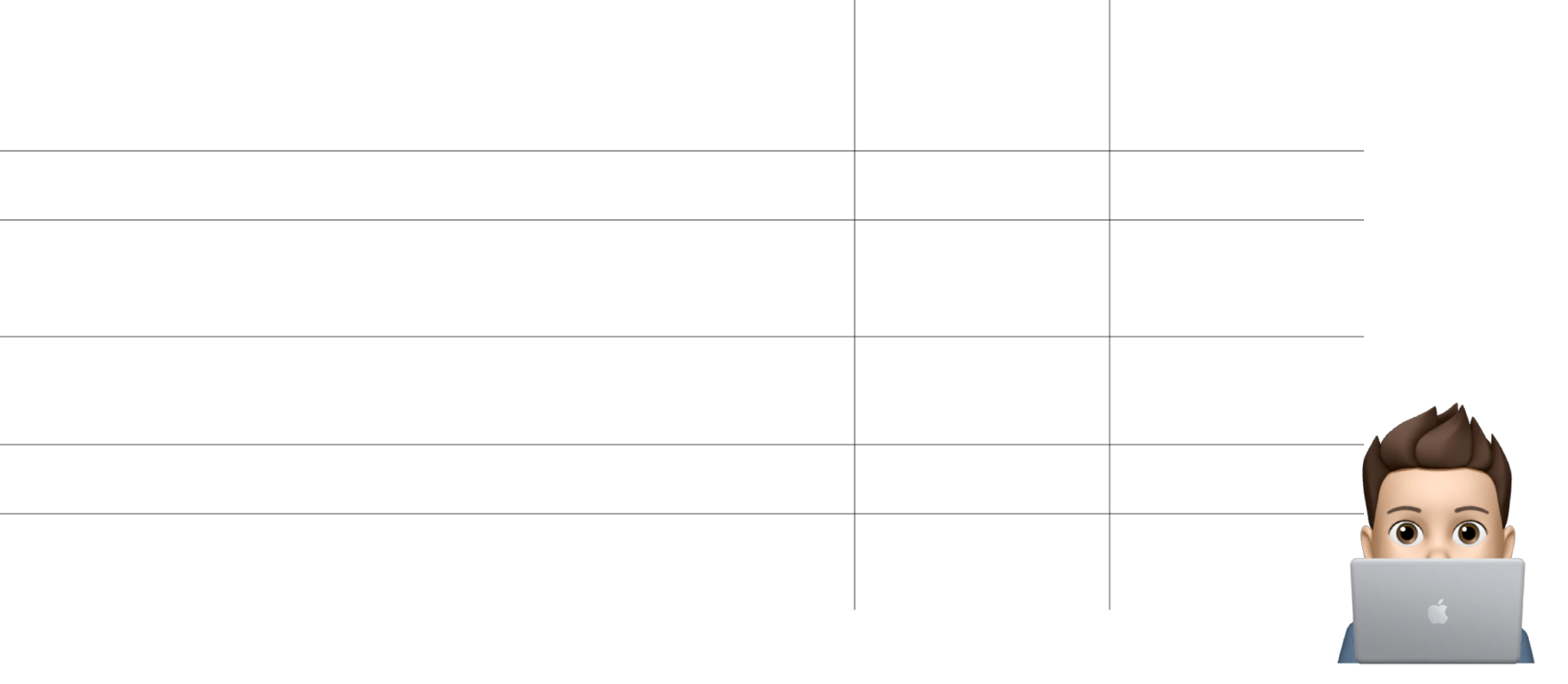 Додаткова сесія
Основна сесія
Реєстрація в університеті
08.05 — 31.05
12.07 — 14.07
протягом трьох робочих днів з дня проведення основної сесії, у якій учасник мав брати участь
Подання заявок для участі у відповідній сесії тестування, у разі пропуску попередньої сесії
Повідомлення учасників про час і місце складання тестів
до 16.06
до 31.07
26.06 — 18.07
Проведення тестування (за окремим графіком)
04.08 — 14.08
Оголошення результатів тестування (за окремим графіком) до 24.07 до 18.08
до 24.07
до 18.08
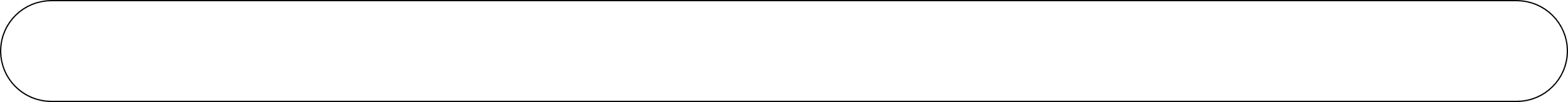 ВСТУП 2023: РОЗКЛАД НА ОСНОВІ НРК6, НРК7
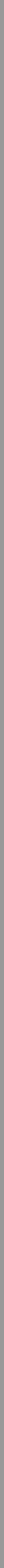 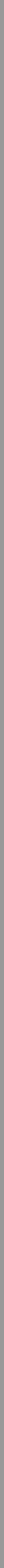 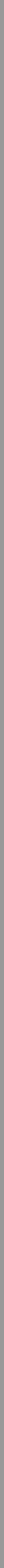 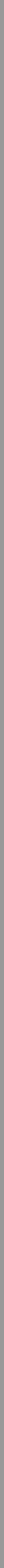 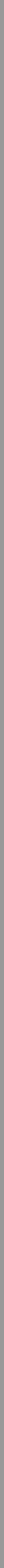 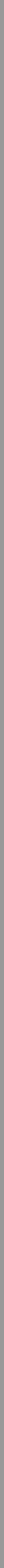 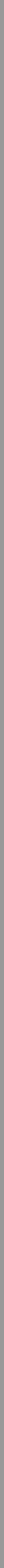 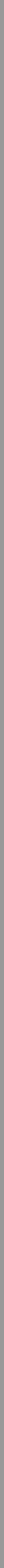 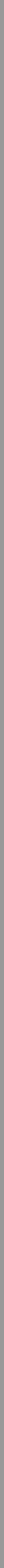 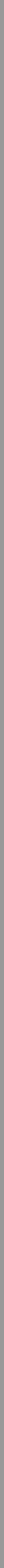 Реєстрація в університеті  для складання ЄВІ, ЄФВВ
Реєстрація заяв на участь у вступних випробуваннях
Переведення на вакантні бюджетні місця
Виконання вимог зарахування на бюджет
Реєстрація заяв на участь у конкурсному відборі
Оприлюднення рейтингового списку
Реєстрація електронних кабінетів
Зарахування на контракт
Зарахування на бюджет
Вступні випробування
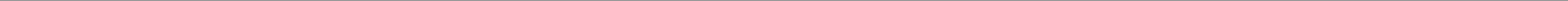 не раніше 26 серпня
Денна форма, сертифікати ЄВІ+ЄФВВ
від 31 липня до 18:00 21 серпня
не пізніше 18:00 29 серпня
не пізніше 8 вересня
не пізніше 30 вересня
від 1 липня
травень
31 серпня
липень
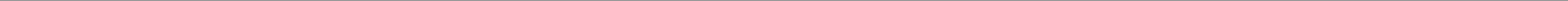 Денна форма, співбесіди, фахові іспити (бюджет)
від 31 липня до 18:00 21 серпня
не раніше 26 серпня
від 17 липня до 28 липня (включно)
від 1 липня
не пізніше 18:00 29 серпня
не пізніше 8 вересня
31 серпня
липень
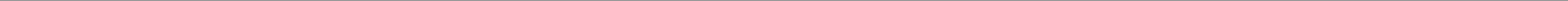 додатково -від 31 липня до 18:00 14 серпня
Денна форма, фахові іспити (контракт)
від 31 липня до 18:00 21 серпня
не раніше 30 серпня
не пізніше 30 вересня
липень
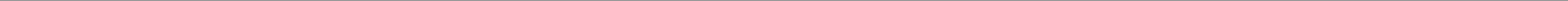 Фахові іспити (співбесіди) в університеті можуть проводитись очно або дистанційно

В університеті працює Консультаційний центр, в якому Вам допоможуть на будь-якому з етапів вступної кампанії
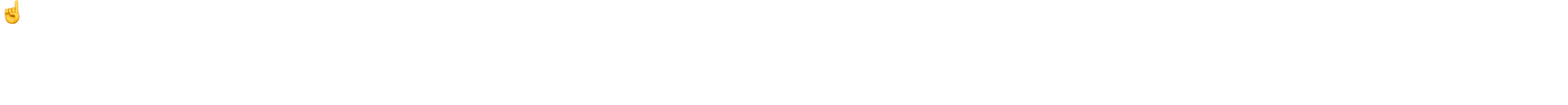 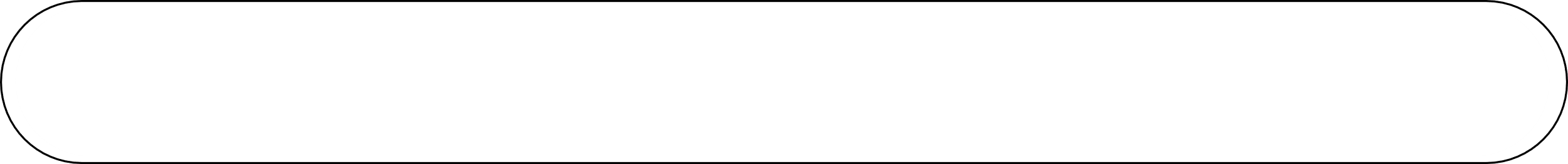 ПОРОГИ
100 балів з предмету НМТ, складової ЄВІ, ЄФВВ – не менше 10% тестових балів;

Вступ та переведення на бюджет: КБ не менше       130 балів,  виняток – діти загиблих захисників України;
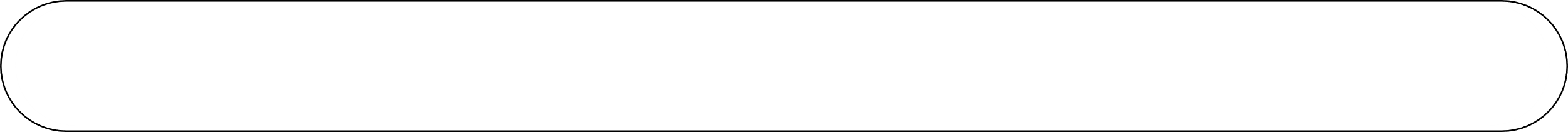 ОСОБИСТІ ЕЛЕКТРОННІ КАБІНЕТИ
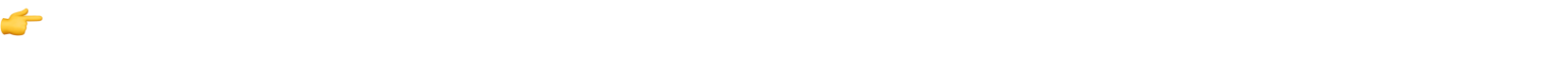 реєстрація особистих електронних кабінетів розпочинається 1 липня на сайті Єдиної державної електронної бази з питань освіти
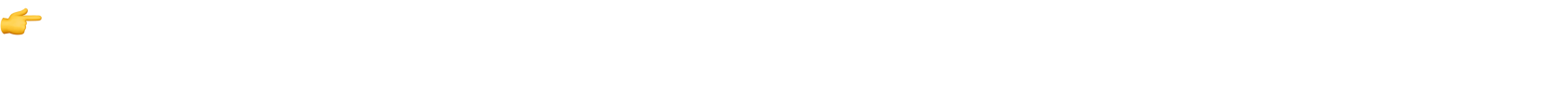 для осіб, які не мають сертифікатів НМТ/ЗНО при реєстрації вказуються тип та номер (серія та номер) документа, що посвідчує особу, або реєстраційний номер облікової картки платника податків (РНОКПП)
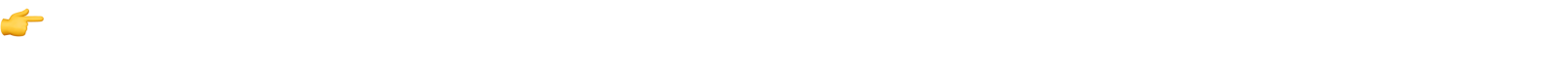 подання через е/кабінети двох типів заяв: на участь у вступних випробуваннях та конкурсному відборі
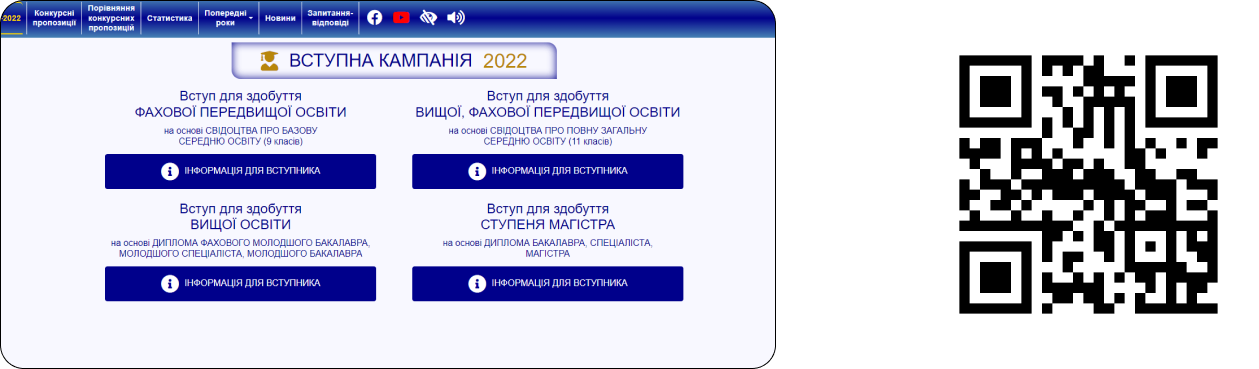 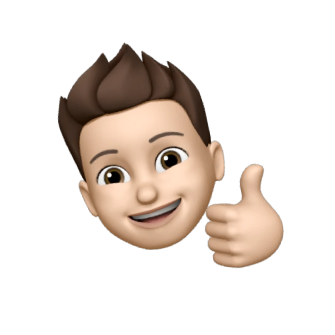 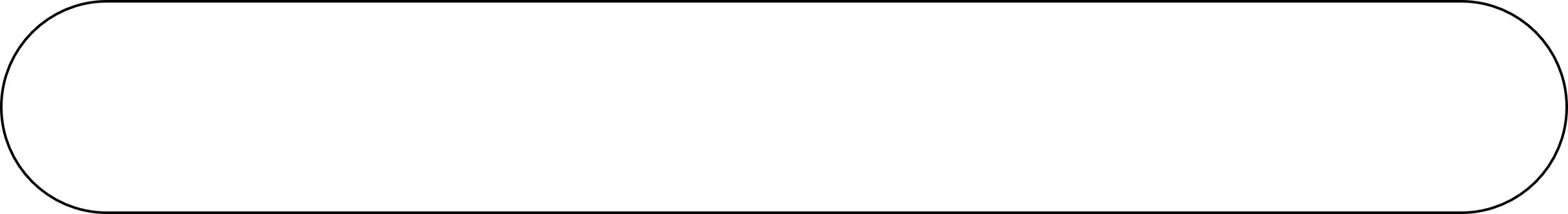 ЗАЯВИ ВСТУПНИКА
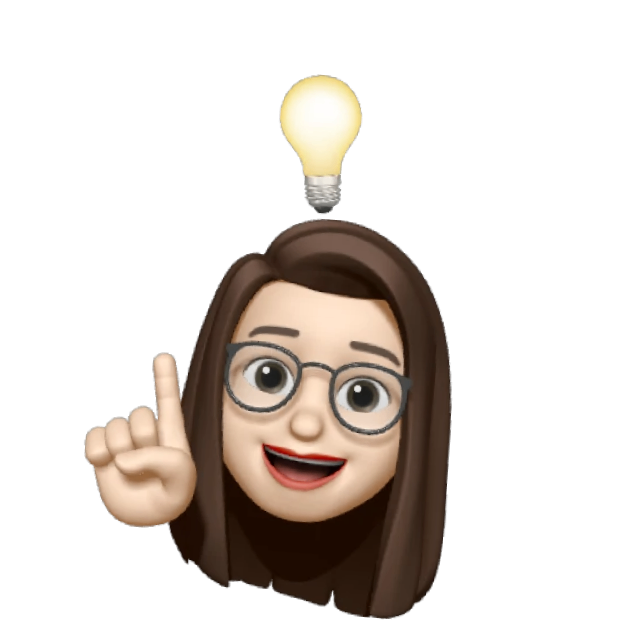 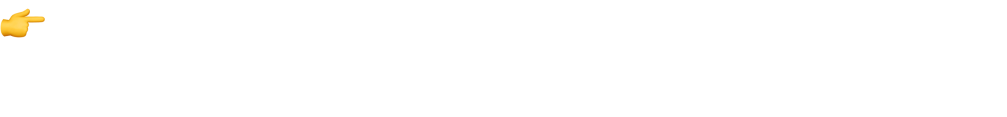 документ про попередню освіту має бути внесений до реєстрації першої заяви на відповідній основі
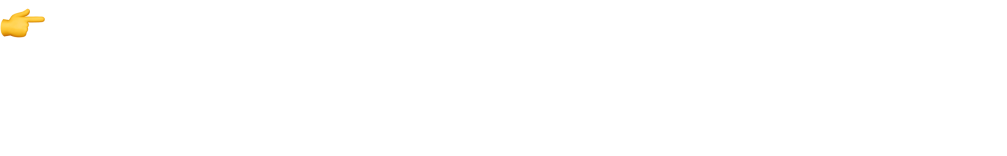 вступники можуть подати у сукупності за всіма основами вступу до 5 заяв на бюджетні місця та до 20 за всіма джерелами фінансування
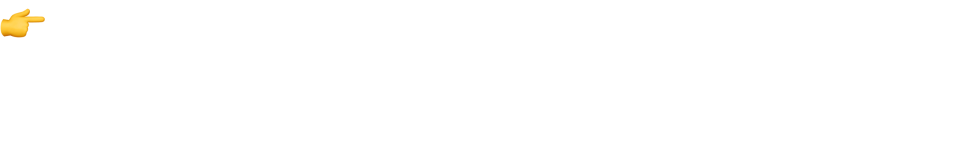 після підтвердження вибору місця навчання заяви на бюджетні місця за іншими КП вважаються в ЄДЕБО заявами тільки на контрактні місця
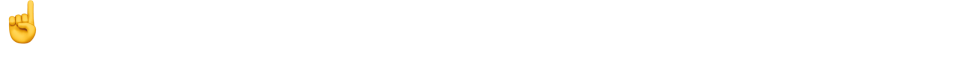 Зміна вибору бюджетного місця не припускається
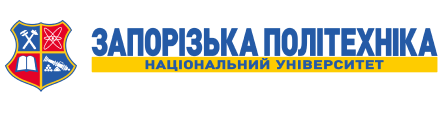 ДЯКУЮ ЗА УВАГУ!
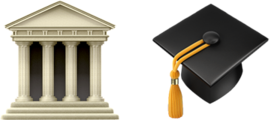